«Стань заметней»Цель: профилактика детского дорожно-транспортного травматизма; формирование осознания необходимости выполнять требования Правил дорожного движения; популяризация использования фликеров - светоотражательных  элементов. Задачи:- обеспечить усвоение и закрепление норм безопасного поведения на дорогах;- продолжать уточнять знания детей о видах фликеров, объяснить их предназначение;- формировать у детей желание использовать с фликер на верхней одежде, велосипеде и т.п. в тёмное время суток;- формировать у детей культуру поведения на дороге; - воспитывать у детей наблюдательность, осторожность, самостоятельность и уверенность в себе.- закрепить навыки ношения светоотражающих элементов, правила расположения на одежде и т.д.
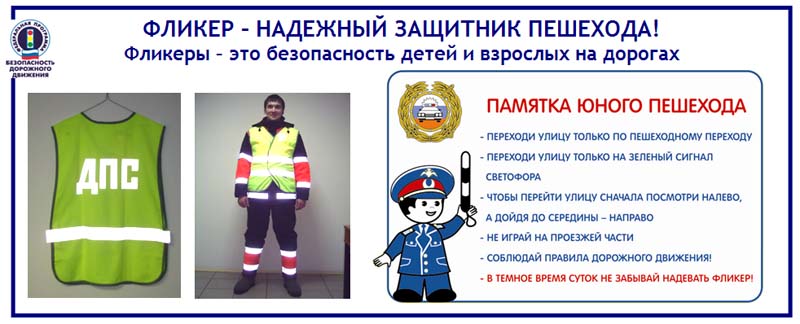 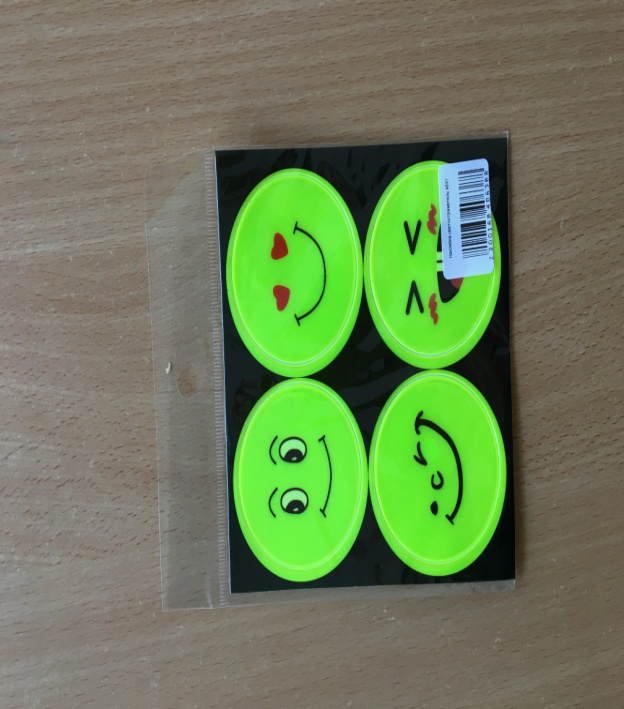 «Дорожная азбука»- изучаем ПДД
Фликеры наклеили!Теперь Нас заметят!